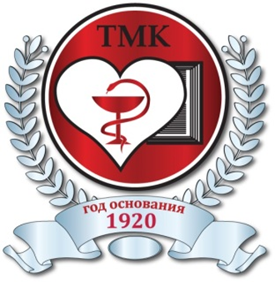 Проходные баллы на бюджет в 2022г.